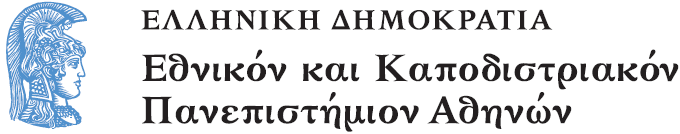 Γενικὴ Ἐκκλησιαστικὴ Ἱστορία Α´
Ενότητα 9: Μονοφυσιτισμός

Δρ. Ἰωάννης Ἀντ. Παναγιωτόπουλος
Λέκτορας Γενικῆς Ἐκκλησιαστικῆς Ἱστορίας
Ἐθνικὸ καὶ Καποδιστριακὸ Πανεπιστήμιο Ἀθηνῶν
Τμῆμα Θεολογίας - Θεολογικὴ Σχολή
Μονοφυσιτισμός
433: Ὅρος τῶν Διαλλαγῶν 
➢ Ἀντιοχειανοί: ἐπιφυλάξεις γιὰ τὴν καταδίκη τοῦ Νεστορίου
➢ Ἀλεξανδρινοί: ἐπιφυλάξεις γιὰ τὴν ἀποφυγὴ ἀναφορᾶς στὴ «μίαν φύσιν» μετὰ τὴν ἕνωση
Συγκρούσεις:
- Ραβουλᾶ καὶ Ἴβα (436-459) Ἐδέσσης
- Ἀρμενίων 
- Κωνσταντινουπόλεως Πρόκλος (434-446)
- «συνουσίωσις» = μία οὐσία
«μία φύσις τοῦ Θεοῦ Λόγου σεσαρκωμένη»
                                                                                               Ἀλεξανδρείας Κύριλλος  
Πρωταγωνιστές: 
Κωνσταντινουπόλεως Φλαβιανός (446-449)
Ἀλεξανδρείας Διόσκορος (444-451)
Ἀντιοχείας Δόμνος (443-450)

Σύγκρουση: 
Κύρου Θεοδωρήτου - Ἀλεξανδρείας Διοσκόρου
προβολὴ τῆς ἀποστολικότητας τῆς Ἀλεξανδρείας
Ἀρχιμανδρίτης Εὐτυχής:
Εὐτυχιανισμὸς ἢ μονοφυσιτισμός
Ἐπικριτές:
Ἀντιοχείας Δόμνος
Δορυλαίου Εὐσέβιος
Ρώμης Λέων Α´ (440-461)

448: Ἐνδημούσα Σύνοδος Κωνσταντινουπόλεως : καταδίκη Εὐτυχοῦς
➼ Τόμος Λέοντος 
449: Σύνοδος Ἐφέσου (Ληστρική)
Δ´ Οἰκουμενικὴ Σύνοδος (451)
450: Σύνοδος Ρώμης : καταδίκη Διοσκόρου
450: Σύνοδος Ἀλεξανδρείας : καταδίκη Λέοντος
450: Θάνατος Θεοδοσίου Β´ (Μικροῦ) 
➢ Κωνσταντινουπόλεως Ἀνατόλιος (449-458)
450: Ἐνδημούσα Κωνσταντινουπόλεως

451: Σύγκληση Οἰκουμενικῆς Συνόδου : Χαλκηδόνα
➢ Ἐργασίες Χαλκηδόνας
- 600 ἐπίσκοποι
- πρόεδρος
- θέση Διοσκόρου
➢ ἡ Σύνοδος λειτούργησε ὡς ἀνώτερο συνοδικὸ δικαστήριο 
➢ Ὁ Διόσκορος δεχόταν ὡς ὀρθὴ τὴν ὁρολογία «ἐκ δύο φύσεων», ἀλλὰ δὲν δεχόταν τὴν ὁρολογία «δύο φύσεις» μετὰ τὴν ἕνωση («δύο οὐ δέχομαι»). Τὴν θεωροῦσε ἀντίθετη πρὸς τὴ διδασκαλία τοῦ Κυρίλλου, ἀφοῦ μετὰ τὴν ἕνωση δὲν ὑπάρχουν πλέον «δύο φύσεις», ἀλλὰ «μία φύσις τοῦ Θεοῦ Λόγου σεσαρκωμένη» (βλ. Mansi 4, 678-690). 
➢ κανονικὴ ἀρχὴ τῆς «ταυτοπαθείας»
3η Συνεδρία: 
καταδίκη τοῦ Διoσκόρου ἐπειδὴ δὲν προσῆλθε στὴ Σύνοδο
4η Συνεδρία: 
ὑπογραφὴ Τόμου Λέοντος

Ὅρος τῆς Συνόδου : ... ἀσυγχύτως, ἀτρέπτως, ἀδιαιρέτως, ἀχωρίστως γνωριζόμενον ...

Οἱ συνέπειες τῶν ἀποφάσεων τῆς Συνόδου
Τέλος
Χρηματοδότηση
Το παρόν εκπαιδευτικό υλικό έχει αναπτυχθεί στo πλαίσιo του εκπαιδευτικού έργου του διδάσκοντα.
Το έργο «Ανοικτά Ακαδημαϊκά Μαθήματα στο Πανεπιστήμιο Αθηνών» έχει χρηματοδοτήσει μόνο την αναδιαμόρφωση του εκπαιδευτικού υλικού. 
Το έργο υλοποιείται στο πλαίσιο του Επιχειρησιακού Προγράμματος «Εκπαίδευση και Δια Βίου Μάθηση» και συγχρηματοδοτείται από την Ευρωπαϊκή Ένωση (Ευρωπαϊκό Κοινωνικό Ταμείο) και από εθνικούς πόρους.
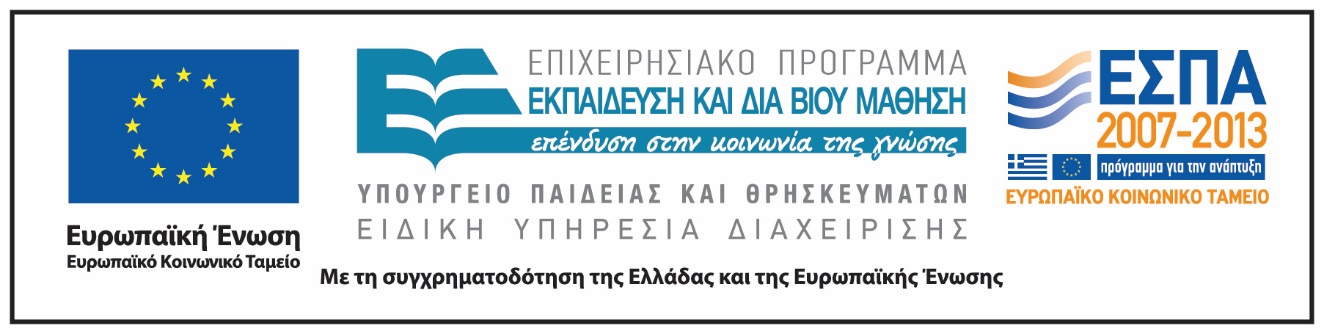 Σημειώματα
Σημείωμα Ιστορικού Εκδόσεων Έργου
Το παρόν έργο αποτελεί την έκδοση 1.0.
Σημείωμα Αναφοράς
Copyright Εθνικόν και Καποδιστριακόν Πανεπιστήμιον ΑθηνώνΔρ. Ἰωάννης Ἀντ. Παναγιωτόπουλος. «Γενικὴ Ἐκκλησιαστικὴ Ἱστορία Α´. Μονοφυσιτισμός». Έκδοση: 1.0. Αθήνα 2015. Διαθέσιμο από τη δικτυακή διεύθυνση: eclass.uoa.gr/courses/THEOL112/
Σημείωμα Αδειοδότησης
Το παρόν υλικό διατίθεται με τους όρους της άδειας χρήσης Creative Commons Αναφορά, Μη Εμπορική Χρήση Παρόμοια Διανομή 4.0 [1] ή μεταγενέστερη, Διεθνής Έκδοση.   Εξαιρούνται τα αυτοτελή έργα τρίτων π.χ. φωτογραφίες, διαγράμματα κ.λ.π.,  τα οποία εμπεριέχονται σε αυτό και τα οποία αναφέρονται μαζί με τους όρους χρήσης τους στο «Σημείωμα Χρήσης Έργων Τρίτων».
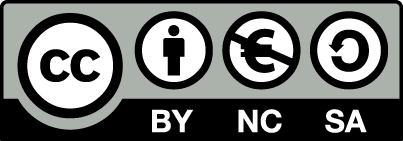 [1] http://creativecommons.org/licenses/by-nc-sa/4.0/ 

Ως Μη Εμπορική ορίζεται η χρήση:
που δεν περιλαμβάνει άμεσο ή έμμεσο οικονομικό όφελος από την χρήση του έργου, για το διανομέα του έργου και αδειοδόχο
που δεν περιλαμβάνει οικονομική συναλλαγή ως προϋπόθεση για τη χρήση ή πρόσβαση στο έργο
που δεν προσπορίζει στο διανομέα του έργου και αδειοδόχο έμμεσο οικονομικό όφελος (π.χ. διαφημίσεις) από την προβολή του έργου σε διαδικτυακό τόπο

Ο δικαιούχος μπορεί να παρέχει στον αδειοδόχο ξεχωριστή άδεια να χρησιμοποιεί το έργο για εμπορική χρήση, εφόσον αυτό του ζητηθεί.
Διατήρηση Σημειωμάτων
Οποιαδήποτε αναπαραγωγή ή διασκευή του υλικού θα πρέπει να συμπεριλαμβάνει:
το Σημείωμα Αναφοράς
το Σημείωμα Αδειοδότησης
τη δήλωση Διατήρησης Σημειωμάτων
το Σημείωμα Χρήσης Έργων Τρίτων (εφόσον υπάρχει)
μαζί με τους συνοδευόμενους υπερσυνδέσμους.